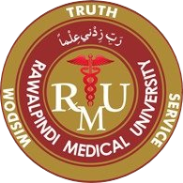 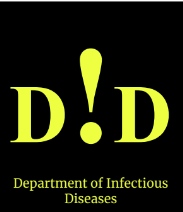 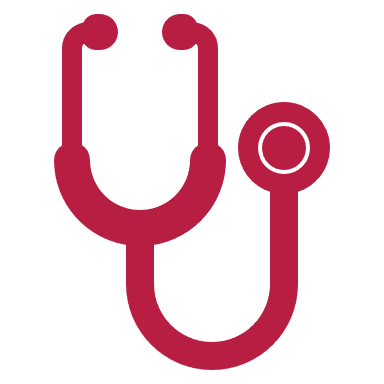 Brucellosis  & amoebiasis
Dr. Muhammad Mujeeb Khan
FCPS (Medicine) 
Dip. DM (UK), Dip. Nutrition (Pak), 
MSc. Infectious Diseases (UK)
Associate Professor
Rawalpindi Medical University,  Rawalpindi
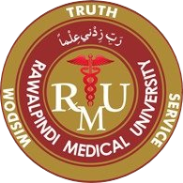 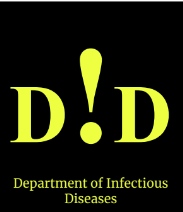 University Motto, Vision, Values & Goals
Mission Statement
To impart evidence-based research-oriented health professional education
Best possible patient care
Mutual respect, ethical practice of healthcare and social accountability.
Vision and Values
Highly recognized and accredited center of excellence in medical education, using evidence-based training techniques for development of highly competent health professionals, who are lifelong experiential learner and are socially accountable.
Goals
The Undergraduate Integrated Learning Program is geared to provide you with quality medical education in an environment designed.
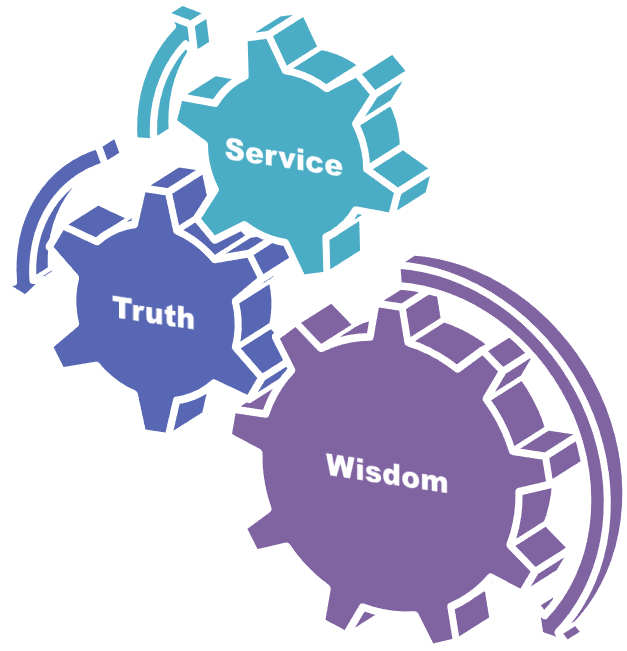 PROF UMER MODEL OF INTEGRATED LECTURE
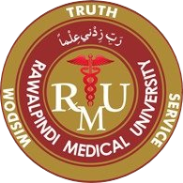 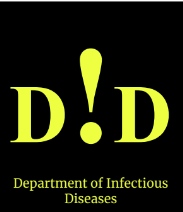 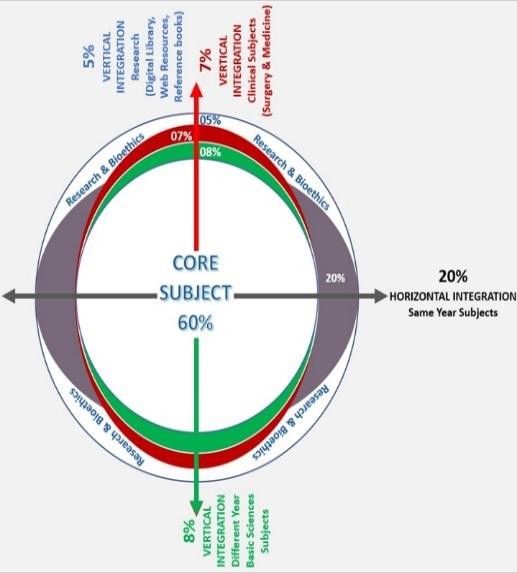 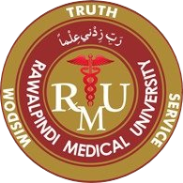 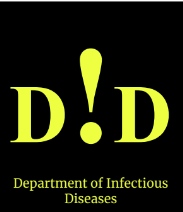 SEQUENCE OF LGIS
Learning objectives
What is Brucellosis and Amoebiasis and how to diagnose it?(core concept = 70%)
Related pathology and pharmacology (horizontal integration 15%)
Recent advances and developments. (vertical integration – 10%)
Research article related to topic (3%) Ethics (2%)
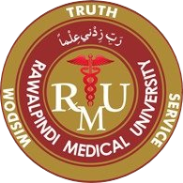 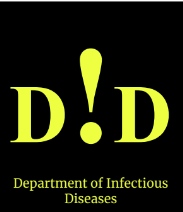 At the end of the lecture, students will have learnt about 
➢ What is Brucellosis and Amoebiasis?
➢ Transmission and risk factors
➢ Pathophysiology
➢ Approach and management
➢ Complications and prevention
➢ Recent advances
LEARNING OBJECTIVES
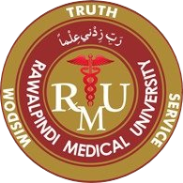 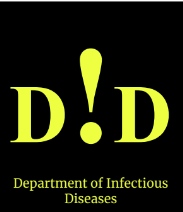 Brucellosis - Introduction
Brucellosis id caused by enzootic infection (endemic in animals)

Gram negative Bacilli

Caused by Brucella species: 
B. melitensis (Goats, sheep and camels) It causes most severe disease
B. abortus (cattle)
B. suis (Pigs)
B. canis (dogs)
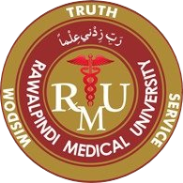 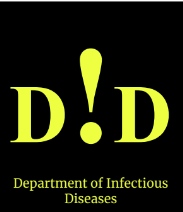 Introduction
Most common in regions with poor veterinary control and unpasteurized dairy consumption

Global burden: Estimated 500,000 cases annually
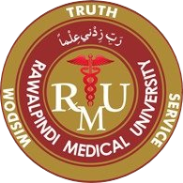 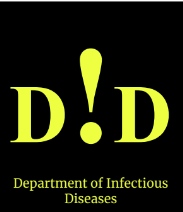 Transmission and risk factors
Transmission:
Direct contact with infected animals (farmers, veterinarians).
Consumption of unpasteurized milk or dairy products.
Inhalation of contaminated aerosols (laboratory workers)

Risk factors 
Occupational exposure (farmers, slaughterhouse workers).
Consumption of unpasteurized dairy products.
Travel to endemic regions (Mediterranean, Middle East, South America).
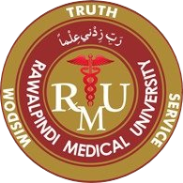 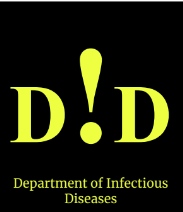 Enters through ingestion, broken mucous membrane or skin
Phagocytosed by macrophages but evade immune destruction
PATHOPHYSIOLOGY OF BRUCELLOSIS
Spreads to reticuloendothelial system
Chronic infection leads to granuloma formation and systemic inflammation
Cytokine release (TNF-α, IL-1, IL-6) causes fever, fatigue, and systemic symptoms.
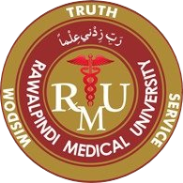 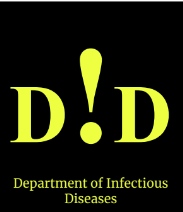 Clinial Features
Fever : High swinging temperature, rigors 
Night sweats.
Fatigue.
Arthralgia (joint pain).
Weight loss.
Hepatosplenomegaly
Patient may present with complications
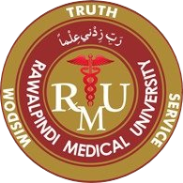 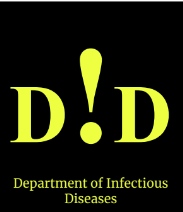 Complications
Osteoarthritic 
Sacroiliitis 
Spondylitis
Arthritis
Cardiovascular : Endocarditis
Neurobrucellosis
Respiratory: 
Pneumonia, pleural effusion
Gastrointestinal 
Hepatitis
Splenomegaly, Splenic abscess
Reproductive
Orchitis/epididmitis
Infertility in chronic cases
Hematological
Anemia, leukopenia, Thrombocytopenia
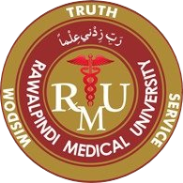 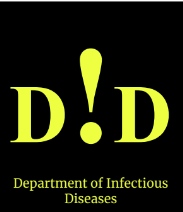 Diagnosis of Brucellosis
Cultures : 
Blood culture (gold standard). Positive in 75-80%
Bone marrow culture in case of prior antibiotic use

Alert the Laboratory about suspected brucellosis as organism may infect laboratory workers 
Serology: 
Antibody titre of more than 1/320 in endemic area 
Four fold rise in titre 
PCR for Brucella DNA
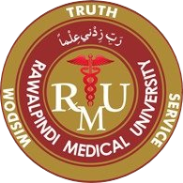 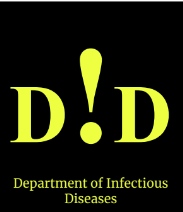 TREATMENT
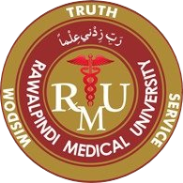 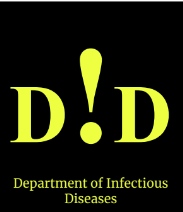 Prevention
Avoid consumption of unpasteurized dairy products.

Use protective gear when handling animals or animal products.

Vaccination of livestock (not available for humans).

Public health measures: Control of animal brucellosis, education on safe food practices
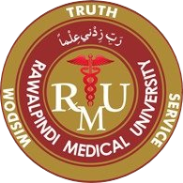 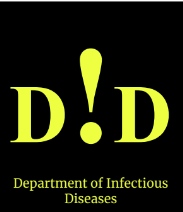 Recent Advances
Vaccine Development: Research on human vaccines is ongoing, but no approved vaccine is available yet.

New Diagnostic Tools: Rapid PCR tests for early detection.

Nanotechnology: Nanoparticles for targeted drug delivery to infected cells
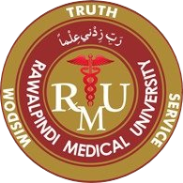 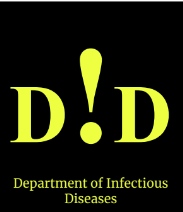 References
World Health Organization. Brucellosis in humans and animals. Geneva: WHO; 2006.
Pappas G, Akritidis N, Bosilkovski M, Tsianos E. Brucellosis. N Engl J Med. 2005;352(22):2325-36.
Centers for Disease Control and Prevention. Brucellosis: Diagnosis and treatment. CDC; 2023.
Franco MP, Mulder M, Gilman RH, Smits HL. Human brucellosis. Lancet Infect Dis. 2007;7(12):775-86
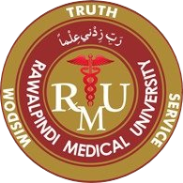 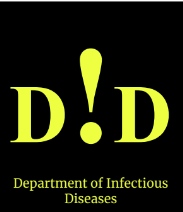 amoebiasis
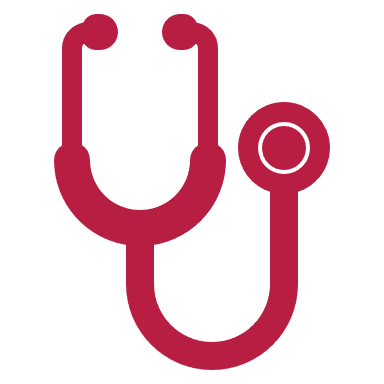 Dr. Muhammad Mujeeb Khan
FCPS (Medicine) 
Dip. DM (UK), Dip. Nutrition (Pak), 
MSc. Infectious Diseases (UK)
Associate Professor
Rawalpindi Medical University,  Rawalpindi
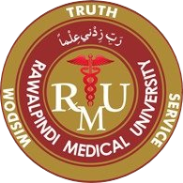 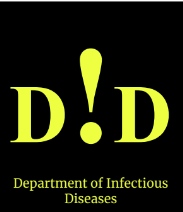 Amoebiais
Caused by the protozoan parasite Entamoeba histolytica.

Most common in tropical and subtropical regions with poor sanitation.

Global burden: Estimated 50 million cases annually, with 100,000 deaths
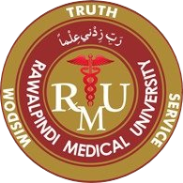 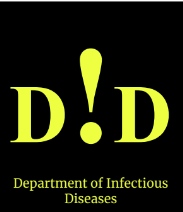 Transmission and Risk Factors
Transmission:
Fecooral route: Ingestion of food or water contaminated with E. histolytica cysts.
Direct person-to-person contact (poor hygiene).
Risk Factors:
Living in or traveling to endemic areas (tropical and subtropical regions).
Poor sanitation and hygiene practices.
Consumption of contaminated food or water.
Immunocompromised individuals (e.g., HIV/AIDS).
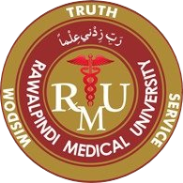 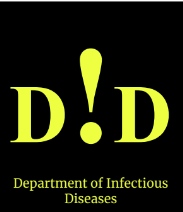 E. histolytica cysts are ingested and excyst in the small intestine, releasing trophozoites.
Trophozoites colonize the large intestine, causing tissue invasion and ulceration
PATHOPHYSIOLOGY 
OF AMOEBIASIS
Trophozoites can spread to the liver via the portal vein, leading to liver abscess formation
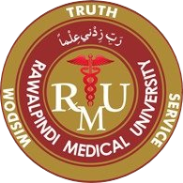 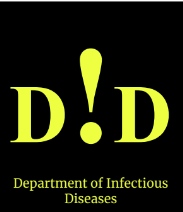 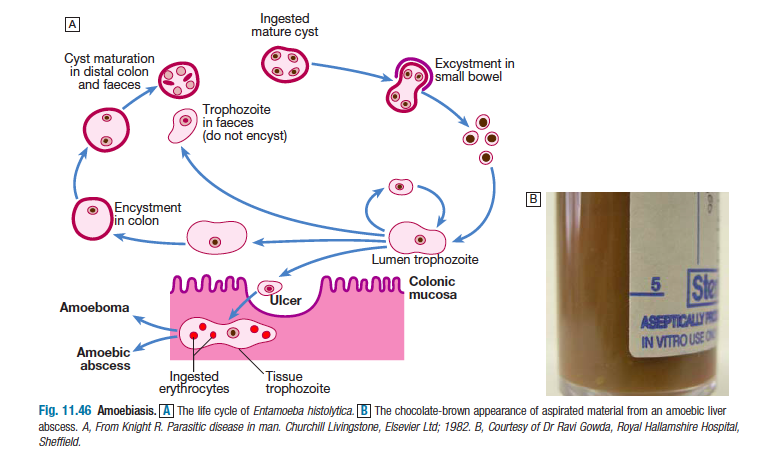 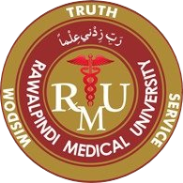 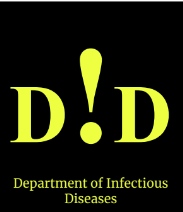 CLINICAL FEATURES
Intestinal
Extra intestinal
Liver: Amoebic liver abscess

Lung: Pleuropulmonary Amoebiasis due to direct spread of liver abscess in pleural cavity

Heart: Pericardial amoebiasis. Spread of left lobe liver abscess into pericardium

Cerebral amoebiasis: Due to hematogenous spread
Asymptomatic carriers
   Amoebic colitis
   Fulminant colitis
   Ameboma
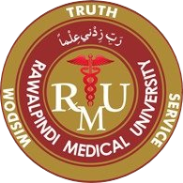 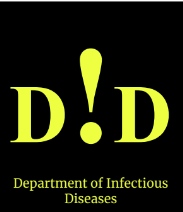 AMOEBIC ULCERS
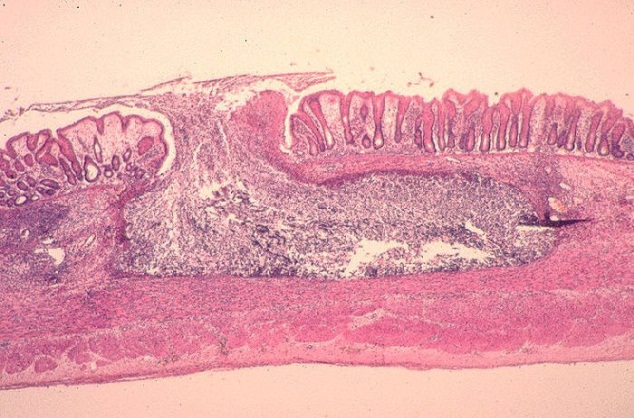 Amoebic colitis

	- flask shaped ulcers (Narrow neck & wide base)
	- Abdominal pain, diarrhea (bloody), fever
	- tenesmus, peri-anal ulcers

Fulminant colitis - <0.5%
	- severely ill with high fever
	- intestinal bleeding
	- perforation
	- paralytic ileus
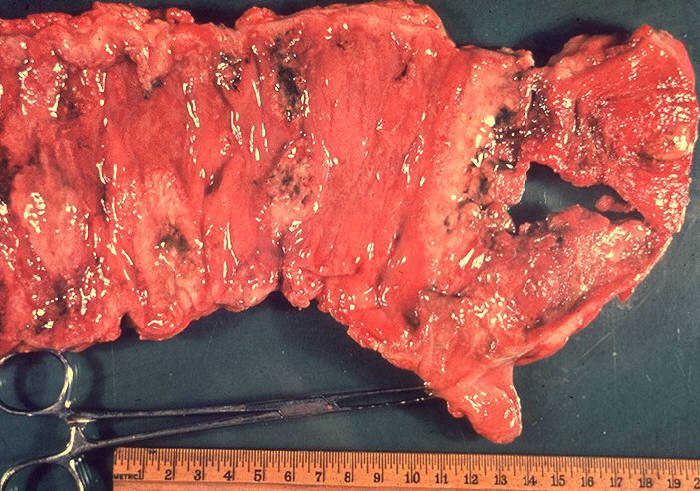 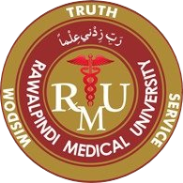 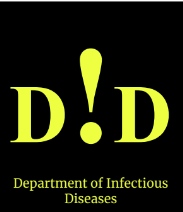 AMOEBIC VS BACILLARY DYSENTRY
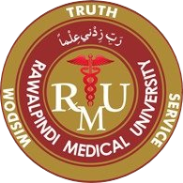 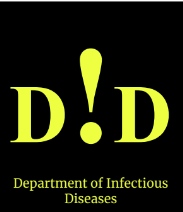 Diagnosis
Stool microscopy (cysts and trophozoites).

Serology (ELISA for anti-E. histolytica antibodies).

Imaging (ultrasound or CT for liver abscess)

Sigmoidoscopy: Typical flask shaped ulcers may be seen
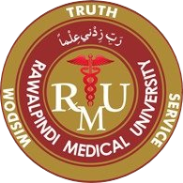 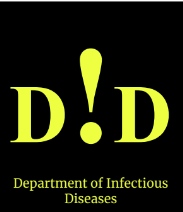 TREATMENT
Symptomatic cases
 Asymptomatic in non-endemic areas
 Asymptomatic if food handlers
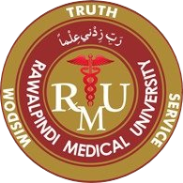 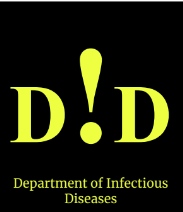 AMOEBIC LIVER ABSCESS
Medical Therapy:
Metronidazole or tinidazole  for 7-10 days. Followed by Paromomycin or Diloxanide furoate to eliminate intestinal cysts.
Drainage:
Metronidazole or tinidazole  for 7-10 days. Followed by Paromomycin or Diloxanide furoate to eliminate intestinal cysts
Percutaneous needle aspiration or catheter drainage for large abscesses (>5 cm) or if there is no response to medical therapy.
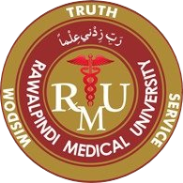 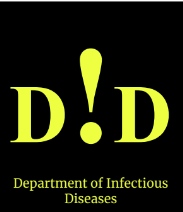 COMPLICATIONS OF AMOEBIC LIVER ABSCESS
Rupture of the abscess into:
Peritoneal cavity (peritonitis).
Pleural cavity (empyema).
Pericardium (cardiac tamponade).
Secondary bacterial infection of the abscess.
Sepsis and multiorgan failure
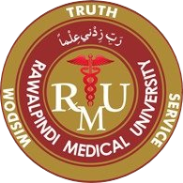 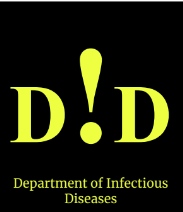 Prevention
Improve sanitation and access to clean water.
Proper handwashing and hygiene practices.
Avoid consumption of raw or undercooked food in endemic areas.
Health education on safe food and water practices
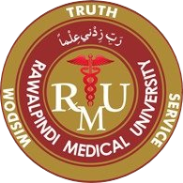 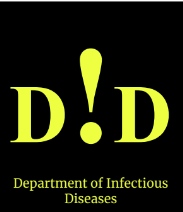 References
World Health Organization. Amoebiasis: Diagnosis and treatment. Geneva: WHO; 2021.
Stanley SL. Amoebiasis. Lancet. 2003;361(9362):1025-34.
Centers for Disease Control and Prevention. Amoebiasis: Epidemiology and risk factors. CDC; 2023.
Haque R, Huston CD, Hughes M, Houpt E, Petri WA. Amoebiasis. N Engl J Med. 2003;348(16):1565-73.
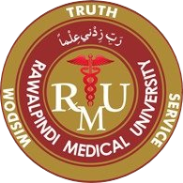 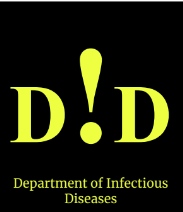 THANK YOU